Escuela Normal de Educación PreescolarCiclo 2020 – 2021Alumna: Dibeth Atziri CarreónTeacher: Mayela Alejandra del Carmen Gaona GarcíaCurso: ENGLISH B2+ ONLINE“English Writing Activity”Unit 1.
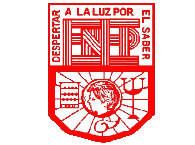 Your Paragraph here: (Font arial 10, margin 1 )
I have witnessed an accident before. I was young and my family and I were traveling. We witnessed a car accident on the high-way, I was astonished because I had never seen something like that happen before. I realized that driving cars can be very dangerous.
I believe accidents on the streets in my city take place every day. Every day I check social media and there are accidents on the highways and boulevards. Honestly, at this point it doesn’t shock me anymore.
They are usually minor accidents. We only have major accidents once in a while and when they do happen, the traffic is torture.
I have not been in a situation where we have had to help the people in the accident because they got hurt or something like that. It’s usually always minor things. I do pay attention a lot while we are on the road, just in case anything happens.